Птицы городов, деревень, скверов, парков, садов и огородов.
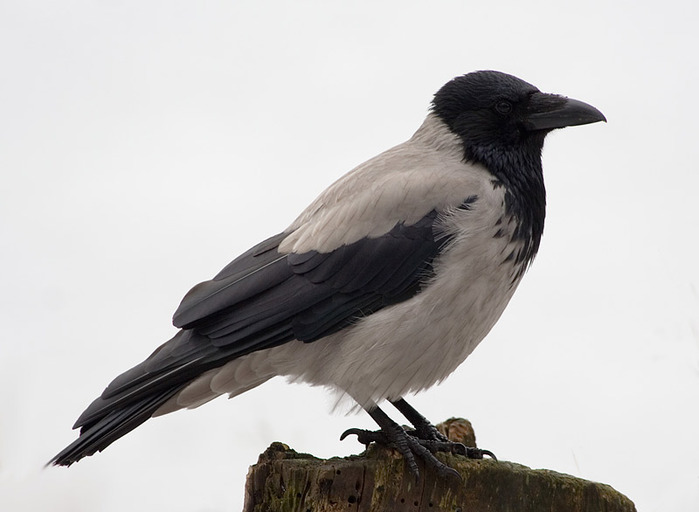 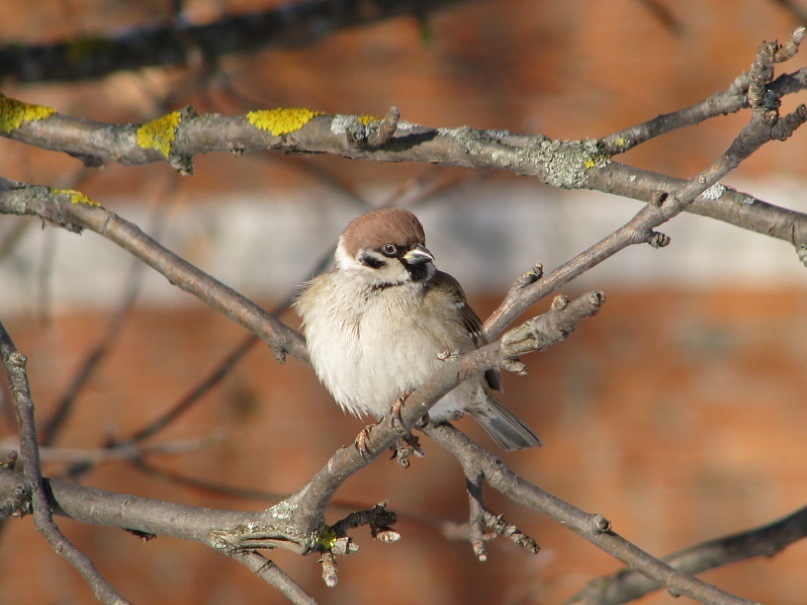 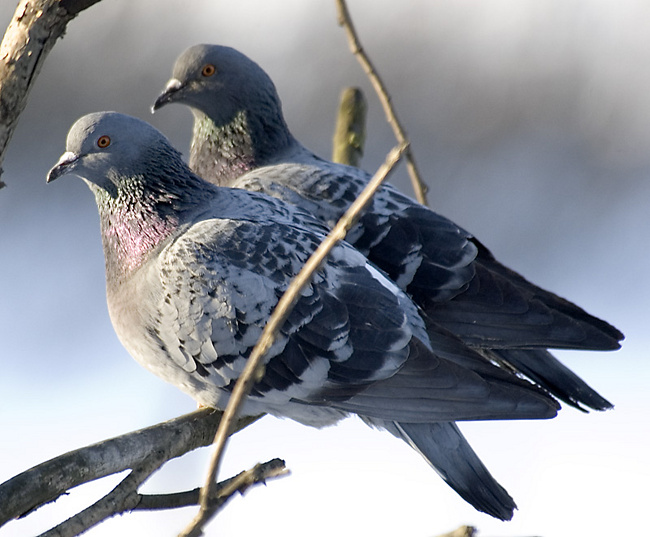 Ласточки
деревенская
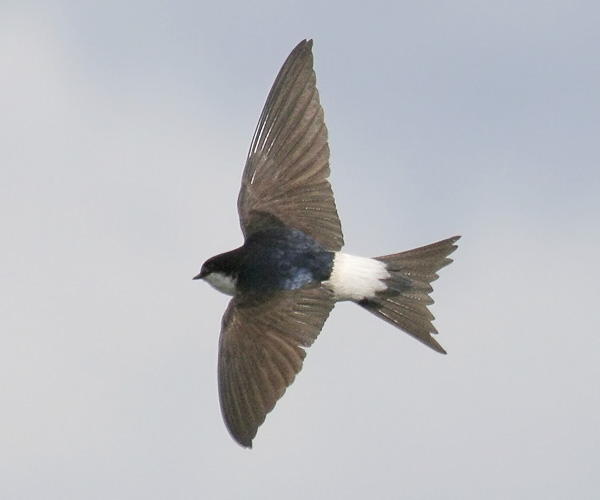 городская
Стриж
Мухоловка
Каменка
Дрозд рябинник частый гость в поселениях человека.
Свиристель
Синица проводит зиму рядом с нами.
Галка